Kooperationsverträge für die schulische und praktische Ausbildung - Gestaltungsmöglichkeiten und Formulierungshilfen Fachveranstaltung am 19.03.2019 in Mannheim
Ursula Ungerer, Stv. Geschäftsführerin, BWKG e.V.
Vertragsbeziehungen
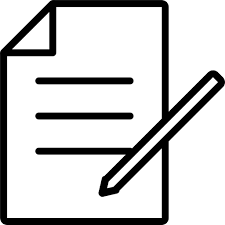 Schule
2
Vertragsbeziehungen
Vertragsbeziehungen bei der Pflegeausbildung
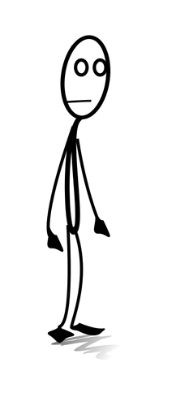 Schule
Schriftliche Zustimmung
Ausbildungs-vertrag
Schulvertrag
Kooperationsverträge
Praxiseinsatz-stelle
Träger der praktischen Ausbildung
PE-Vertrag
3
Vertragsbeziehungen
Vertragsbeziehungen in der Pflegeausbildung: 
Der Träger der praktischen Ausbildung (TPA) und die Schule schließen einen Schulvertrag (wenn TPA nicht gleichzeitig Schulträger ist)
Der TPA schließt Kooperationsverträge mit Trägern weiterer Praxiseinsatzstellen. 
Der TPA schließt den Ausbildungsvertrag mit dem Auszubildenden.
4
Vertragsbeziehungen
Was ändert sich mit der neuen Ausbildung?
Kooperationsverträge müssen schriftlich sein.
TPA braucht schriftliche Zustimmung der Schule für Wirksamkeit des Ausbildungsvertrags

Wenn Schule nicht den vom Azubi gewählten spezialisierten Abschluss anbietet: TPA muss Vertrag mit weiterer Schule abschließen, die diesen Abschluss anbietet. 
Fünf Pflichteinsatzbereiche: TPA benötigt i.d.R. mehr Kooperationspartner für die Praxiseinsätze als bislang.
5
Vertragsbeziehungen
Höhere Komplexität der Koordination der praktischen Ausbildung! Die Einsätze der Azubi unterschiedlicher TPA müssen aufeinander abgestimmt werden, insbesondere in den voraussichtlichen Engpassbereichen Pädiatrie und ambulante Pflege.Andernfalls führen Überlastungenzur einen Zeit und Leerläufe zur anderen Zeit zum Verlustvon Praxisstellen und damit von Ausbildungsplätzen!Tetris für Fortgeschrittene...
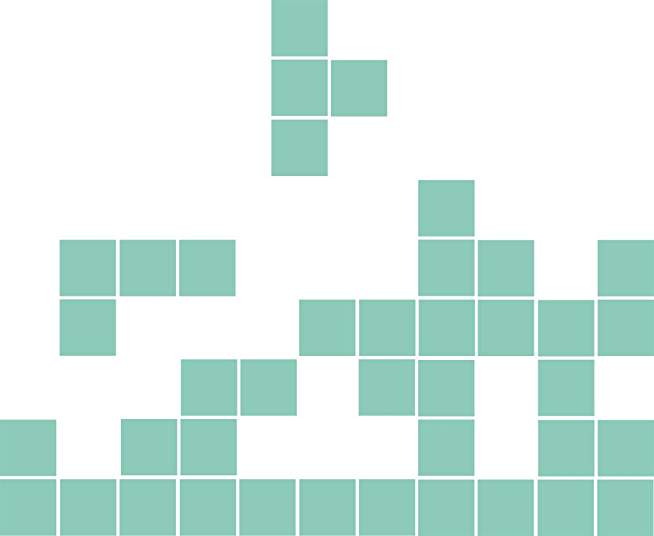 6
Handlungsbedarf/Formulierungshilfen
Für Schulen und TPA besteht Handlungsbedarf:
Bisherige Verträge aktualisierten
Bislang informelle Kooperationen auf schriftliche Basis stellen
Zusätzliche Kooperationspartner suchen. 
Da nun schon die ersten Ausbildungsverträge für die neue Ausbildung abgeschlossen werden sollten, drängt die Zeit.
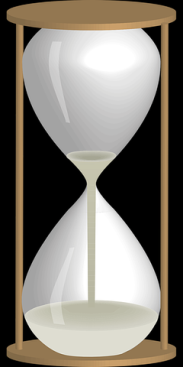 7
Handlungsbedarf/Formulierungshilfen
Empfehlung an Schulen und TPA war bislang:
Mit neuen Verträgen warten, bis abgestimmte Formulierungshilfen vorliegen, damit kein Wirrwarr von Verträgen entsteht.
Verbundvertrag ernsthaft als Gestaltungsmöglichkeit in Betracht ziehen – z. B. kann eine Schule mit mehreren TPA einen Ausbildungsverbund bilden  Bildung verlässlicher gemeinsamer Strukturen für die	    Ausbildung, effizienter Ressourceneinsatz
      Für kleinere TPA ist die neue Ausbildung in Verbünden           eher umsetzbar als im Einzelkämpfertum!
8
Handlungsbedarf/Formulierungshilfen
In Baden-Württemberg gibt es nun vorläufige Formulierungs-hilfen für Kooperationsverträge (Stand 15.03.2019). 
Es gibt insgesamt fünf Gestaltungsvarianten: 
„Einfacher“ Vertrag einer Schule mit einem TPA 
Vertrag einer Schule mit einem TPA, mit zusätzlicher Aufgabenübertragung von TPA an Schule
„Einfacher“ Vertrag eines Trägers der praktischen Ausbildung mit einer Praxiseinsatzstelle
Vertrag zweier Träger der praktischen Ausbildung über wechselseitig bereit gestellte Praxisstellen. 
Verbundvertrag einer Schule und mehrerer TPA
9
Handlungsbedarf/Formulierungshilfen
Die vorläufigen Formulierungshilfen werden am 21.03.2019 zusammen mit den Vorträgen der heutigen Veranstaltung auf den Homepages der Ministerien zur Verfügung gestellt. 
Das Berufsbildungsinstitut (BiBB) ist von der Bundesregierung beauftragt, in einem Workshop am 04./05.04. 2019 Vertrags-empfehlungen zu erarbeiten. Die vorläufigen Formulierungs-hilfen aus BW werden in diesen Workshop eingespeist.
10
Handlungsbedarf/Formulierungshilfen
Die Formulierungshilfen sind entwickelt worden im Rahmen der vom Sozialministerium/Kultusministerium eingesetzten Arbeitsgruppen zur Umsetzung der neuen Ausbildung.
Es handelt sich nicht um Musterverträge, die verbindlich anzuwenden sind, sondern es sollen Bausteine zur Verfügung gestellt werden: 
Wie kann ein Vertrag aussehen
Auch Aufzeigen von alternativen Gestaltungsmöglichkeiten (teils im Text, teils in Form von Anwenderhinweisen in den Fußnoten).
11
Handlungsbedarf/Formulierungshilfen
Die Formulierungshilfen setzen die neuen gesetzlichen Vorgaben an die Kooperationsverträgen um  - sei es als  Verweis auf die nun geltenden Vorschriften, sei es inhaltlich. 
Sie sind ausführlicher als zwingend erforderlich. An vielen Stellen werden informatorisch Vorgaben des PflBG und der PflAPrV widergegeben, was gerade beim Start in die neue Ausbildung sinnvoll erscheint. 
Es ist den Anwendern der Formulierungshilfen aber unbenommen, Kürzungen vorzunehmen!
12
Handlungsbedarf/Formulierungshilfen
Die Formulierungshilfen geben als Umsetzungswerkzeug Hilfen/Anregungen für die Gestaltung. Sie  ersetzen nicht den Willensbildungsprozess der Kooperationspartner. 
1. Umsetzungsschritt: Zuerst ist zu klären, mit welchen Partnern in welchem Umfang kooperiert werden soll.
2. Umsetzungsschritt: Die Formulierung eines Vertragstextes.
13
Einfacher Schulvertrag
Erste Klärung: Blockunterricht oder Schultagemodell
Wichtige Weichenstellung für TPA
Das Unterrichtsmodell wirkt sich auf die Planung der Praxiseinsätze durch den TPA aus.
Träger der praktischen Ausbildung
Schule
Schulvertrag
14
Einfacher Schulvertrag
Gemeinsame Basis für Ausbildungsplanung
Zwingender Inhalt eines Ausbildungsvertrags ist der  Ausbildungsplan mit inhaltlicher und zeitlicher Gliederung der praktischen Ausbildung. Der Ausbildungsplan ist von der Schule zu überprüfen (§§ 16 Abs. 2 Nr. 4, 10 Abs. 2 PflBG). 
Grobes Raster ausreichend, Benennung Einsatzbereiche +  Zeiträume, ggf. nur grobe Angabe von Wochen/MonatenSchulblock:			01.04.2020 – 28.04.2020 Orientierungseinsatz: 		29.04.2020 – 14.07.2020Schulblock: 			15.07.2020 –  11.08.2019Pflichteinsatz Krankenhaus: 	12.08.2020 –  29.09.2019 usw.Wahleinsatz:			....
15
Einfacher Schulvertrag
Gemeinsame Basis für Ausbildungsplanung Regelung im Schulvertrag ist nicht zwingend erforderlich, aber im Gesamtkontext der Komplexität der Einsatzplanung dringend zu empfehlen!
16
Einfacher Schulvertrag
Gemeinsame Basis für Ausbildungsplanung (Forts.)
Gemeinsame Vorabstimmungen erleichtern die Planung
Formulierungshilfe verweist in einem „Programmsatz“ auf eine Azubi-unabhängige Basis-Planung von Zeiten und Einsatzbereichen der praktischen Ausbildung. 
 	Formulierung lässt offen, welche Akteure in die        Planung einbezogen werden    Flexibilität: nur Vertragspartner oder ein Verbund mit         weiteren Partnern oder Empfehlung einer koordinierenden        Stelle
17
Allgemeine Grundlagen
Festlegung des  Angebots der Schule Eine (nichtstaatliche) Pflegeschule kann frei entscheiden, ob sie zusätzlich zum generalistischen Abschluss den Abschluss in der Altenpflege oder/und Kinderkrankenpflege anbietet.
PFF/PFM
Altenpflege
Kinderkran-kenpflege
Generalistische Ausbildung
18
Einfacher Schulvertrag
Festlegung des  Angebots der Schule
Formulierungshilfen: Welche Abschlüsse bietet die Schule an:
Pflegefrau/Pflegefachmann (Muss)
Gesundheit- und Kinderkrankenpflege (Kann)
 Altenpflege (Kann)
Sieht sich Schule zum Zeitpunkt des Abschlusses des Schulvertrags noch nicht zu einer Festlegung im Stande, kann eine Absichtserklärung im Vertrag in Betracht gezogen werden. „Die Schule beabsichtigt ...“
19
Einfacher Schulvertrag
Festlegung des  Angebots der Schule
Bietet die Schule laut Schulvertrag eine Spezialisierung an, hat sie den Unterricht hierfür sicherzustellen (Beschäftigung von Lehrkräften mit dem speziellen Know-how Altenpflege bzw. Pädiatrie).
Entscheiden sich zu wenige Azubi für die laut Schulvertrag angebotene Spezialisierung, um eine zumutbare Klassengröße zu erreichen, leitet sich aus der Festlegung im Schulvertrag eine Pflicht der Schule ab, sich mit anderen Schulen abzustimmen, wo eine spezialisierte Klasse mit ausreichender Schülerzahl stattfinden kann.
20
Einfacher Schulvertrag
Festlegung des  Angebots der Schule
Bietet die Schule laut Vertrag den spezialisierten Abschluss nicht an, für den sich ein Azubi entscheidet, ist es Aufgabe des TPA, für das 3. Ausbildungsjahr einen Schulvertrag mit einer spezialisierten Schule zu schließen (§ 59 Abs. 4 PflBG). Laut Formulierungshilfen verpflichtet sich die Schule, den TPA bei der Suche nach einer solchen Schule zu unterstützen; sofern die Schule  mit anderen Schulen Kooperationen unterhält, werden diese in einer Liste im Vertragsanhang genannt.
21
Einfacher Schulvertrag
Welche Azubi nimmt die Schule auf
Die Schule kann mit dem TPA vereinbaren, dass sie nur Azubi mit bestimmten Vertiefungseinsätzen* aufnimmt.
* Stationäre Akutpflege, stationäre Langzeitpflege,     ambulante Pflege, pädiatrische Pflege, Psychiatrische Pflege
Bsp.:  Eine bisherige Altenpflegeschule nimmt nur Azubi 	           mit Vertiefung stationäre Altenpflege oder            ambulante PflegeBsp.: Eine bisherige Kinderkrankenpflegeschule nimmt nur    	    Azubi mit Vertiefung Pädiatrie auf
22
Einfacher Schulvertrag
Welche Azubi nimmt die Schule auf
Wichtige „Vorsortierung“, falls die Schule auch einen spezialisierten Abschluss (z.B. Altenpflege) anbieten will
Fortsetzung bewährter „Akquise“-Netzwerke, gezielte Ansprache etablierter Zielgruppen (z.B. älterer Personen für das Feld Altenpflege) und stärkere Homogenität der Azubi in den Schulklassen (Alter, schulische Vorbildung)
Formulierungshilfen bieten entsprechende Regelung an
23
Einfacher Schulvertrag
Zahl der Ausbildungsplätze
Festlegung im Schulvertrag, wie viele Plätze pro Ausbildungs-gang der TPA mit Schülern belegen kann/bekommt 
Regelung muss widerstreitende Interessen berücksichtigen: -  einerseits Planungsinteresse von Schule wie von TPA -  andererseits Unwägbarkeiten der Bewerbersituation +     Praxisanleitersituation
Es bietet sich daher die Regelung von Richtgrößen/ Band-breiten ohne explizite Schadensersatzansprüche bei Nichterfüllung an.
24
Einfacher Schulvertrag
Zahl der Ausbildungsplätze
Engmaschige Kommunikation zwischen Schule und TPA als absolutes Muss!
Formulierungshilfe:
Gesamtzahl Ausbildungsplätze – kann auch entfallen 
Zahl der vom TPA pro Ausbildungsgang (Ausbildungsstart) belegbaren bzw. in Aussicht gestellten Schulplätze: Längerfristiger Planungsrahmen: Minimum   MaximumKonkretisierung: Pflicht zur Mitteilung der voraussichtlichen Besetzung xx Wochen/Monate vor Ausbildungsbeginn
25
Einfacher Schulvertrag
Zahl der Ausbildungsplätze
Besonderheit bei staatliche Schulen: rechtlich ist nur Inaussichtstellung von Plätzen möglich, da Bewerber bei Vorliegen der Voraussetzungen einen Anspruch auf einen Schulplatz haben. 
Hinweis: „Anmeldung“ von Last-minute-Azubi bei der Schule wird im Vergleich zu heute schwieriger

setzt eine Abklärung der Praxisstellen voraus – Reihenfolge der Einsatzstellen muss im Ausbildungsplan festgelegt sein. 
Wird oft nur in gut funktionierenden Ausbildungs-verbünden möglich sein!
26
Einfacher Schulvertrag
Aufgaben der Schule
Ergeben sich weitgehend aus den gesetzlichen Vorgaben, informatorische Wiedergabe im Schulvertrag aber hilfreich
In Formulierungshilfen z.B. genannt:
Koordination von Unterricht und Praxis, 
Entwicklung des schulinternes Curriculum
 Überwachung der praktischen Ausbildung anhand der Ausbildungsnachweise und Praxisbegleitung
Bewerberberatung und Prüfung Zugangsvoraussetzungen der Bewerber, Prüfung Verkürzungsmöglichkeiten
27
Einfacher Schulvertrag
Aufgaben der Schule
Unterstützung und Beratung der PraxisanleiterNur Praxisanleiter in Krankenhäusern, stationären und ambulanten Pflegeeinrichtungen müssen eine berufspädagogische Praxisanleiterqualifikation ( Erwerb ab 01.01.2020: 300h, vorheriger Erwerb: 200h) haben. Praxisanleiter bei sonstigen Einsatzstellen müssen diese Qualifikation nicht zwingend haben (z. B. Pflegefachkraft in Rehaklinik), ggf. erfolgt Anleitung auch nicht durch Pflegefachkraft (z.B. Heilerziehungspfleger/in in der Eingliederungshilfe für Jugendliche): Hier besteht besonderer Unterstützungsbedarf durch die Schule.
28
Einfacher Schulvertrag
Aufgaben des Trägers der praktischen Ausbildung
Sicherstellung der praktischen Ausbildung und Einsatzplanung für Einsätze in den Einrichtungen des TPA
Freistellung und Arbeitsschutz, Versicherung 
Erstellung von Leistungseinschätzungen unter Ausweisung von Fehlzeiten
Sicherstellung von Praxisanleitung für 10 % der Einsatzzeit durch geeignete Personen
Jeweilige Einsatzstelle übt fachliches Weisungsrecht aus
29
Einfacher Schulvertrag
Laufzeit und Kündigung
In der Regel wird Vertrag unbefristet für mehrere Ausbildungsgänge geschlossen. Dann braucht es eine Kündigungsregelung. 
Möglich ist natürlich auch ein auf einen Ausbildungsgang befristeter Schulvertrag – ggf. sogar nur für einen Schüler. 
Zusammenarbeit, gegenseitige Information und Verschwiegenheit  
Unverzügliche Info über besondere Vorkommnisse, unentschuldigtes Fehlen und sonstige Dienstverfehlung
Verpflichtung zum Stillschweigen und zum Datenschutz
30
Aufgabenübertragung an Schule
Aufgabenübertragung nach § 8 Abs. 4 PflBG
§ 8 Abs. 4 PflBG nennt explizit Aufgaben, die der TPA auf die Schule übertragen kann, sofern entweder Trägeridentität besteht oder eine Aufgabenübertragung vertraglich  vereinbart wird:
Gewährleistung der Durchführung der vorgeschriebenen Praxiseinsätze, Durchführung der Ausbildung auf der Grundlage eines Ausbildungsplans (§ 8 Abs. 3 PflBG)(„Organisation der praktischen Ausbildung)
Abschluss der Ausbildungsverträge, wenn entsprechende Vollmacht erteilt ist.
31
Aufgabenübertragung an Schule
Aufgabenübertragung nach § 8 Abs. 4 PflBG
Für viele Altenpflegeschulen ist die Übernahme von Aufgaben des TPA etwas völlig Neues.
Krankenpflegeschulen übernehmen dagegen schon heute oft Aufgaben als  „Ausbildungsdienstleister“:
Organisation der Praxiseinsätze + die konkrete Einsatzplanung in den trägereigenen Einrichtungen
Abschluss der Ausbildungsverträge
teils sogar die Ausübung des Disziplinarrechts und der Personalverwaltung
32
Aufgabenübertragung an Schule
Umsetzung Aufgabenübertragung im Kooperationsvertrag:
Formulierungshilfen zur Aufgabenübertragung
Wahlmenü für Aufgabenübertragung: Organisation und Ausbildungsplan Abschluss von Kooperationsverträgen mit weiteren      Praxiseinsatzstellen Stellvertretender Abschluss Ausbildungsverträge Gemeinsame Bewerberauswahl ...     Platzhalter für weitere Gestaltungsmöglichkeiten
33
Aufgabenübertragung an Schule
Umsetzung Aufgabenübertragung im Kooperationsvertrag:

Die Formulierungshilfen empfehlen nicht bestimmte  Übertragungen, sondern stellen den Vertragspartnern zur Gestaltung Textbausteine mit Ankreuzkästchen zur Verfügung sowie ein Vollmachtsformular zum Abschluss von Ausbildungsverträgen: 
Ist keine Übertragung gewünscht: Kein Kreuz.
Sind bestimmte Übertragungen gewünscht: Entsprechende Kästchen sind anzukreuzen oder zu ergänzen. Alternativ: Löschung der nicht gewählten Optionen und Ankreuzkästchen.
34
Aufgabenübertragung an Schule
Aufgabenübertragung – Organisation und Ausbildungsplan Die Organisation des „Durchrotierens“ der Azubi durch alle Einsätze ist zentrale Aufgabe, die vom TPA auf die Schule übertragen werden kann.
Schule
Schule
Heim
35
Aufgabenübertragung an Schule
Aufgabenübertragung – Organisation und Ausbildungsplan 
Gestiegene Komplexität bei der Organisation der praktischen Ausbildung macht die Übertragung dieser Aufgabe an die Schule überlegenswert, insbesondere für TPA mit wenigen Schülern! TPA profitiert von Kooperationsnetzwerken der Schule        Mit der Organisationsverantwortung kann die  Erstellung     des Ausbildungsplans an die Schule übertragen werden.
     Bedenken: Dann steuert Schule und nicht TPA, wo und wann		  der Azubi ist...      Allerdings: Einvernehmen kann als Bedingung geregelt werden,                           Schule ist auf zufriedene Kunden angewiesen!
36
Aufgabenübertragung an Schule
Aufgabenübertragung - Organisation und Ausbildungsplan Organisation der Praxiseinsätze
1. Ebene: Festlegung von Abfolgereihen: Welcher Praxiseinsatz (z.B. Pflichteinsatz stationäre Pflege) wird wann (z.B. Juni – August 2020) gemacht. 
2. Ebene: Konkreter Azubi (Maxi Musterfrau) wird einer Abfolge zugeordnet (Zwingender Inhalt des Ausbildungs-plans)
3. Ebene: Festlegung der Einrichtungen, an denen die Praxiseinsätze stattfinden  (Ambulanter Dienst „Mobilpflege“, Krankenhaus „Kaiserhospital“...)
4. Ebene: Konkrete Einsatzstelle („Station 1“) Diese Festlegung macht  die Einrichtung!
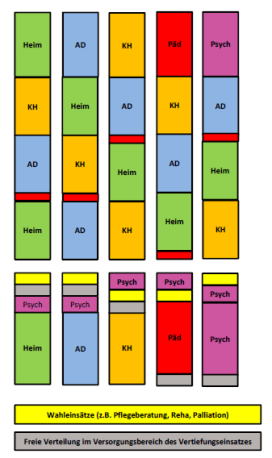 37
Aufgabenübertragung an Schule
Aufgabenübertragung
Organisation der Praxiseinsätze

Für die Organisation und Koordinierung der Praxiseinsätze braucht es Infos,
 welche Praxisstellen der TPA selbst abdecken kann +  für welche Praxisstellen der Azubi „extern“ muss
 ob der TPA weitere Praxisstellen für andere TPA   anbieten kann. 
Informationstransfer zwischen TPA und Schule zu den Praxisstellen erforderlich!
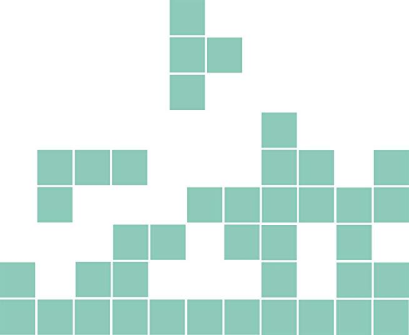 38
Aufgabenübertragung an Schule
Aufgabenübertragung – Organisation und Ausbildungsplan
Erstellung des Ausbildungsplans durch Pflegeschule:
Geht Hand in Hand mit der Organisation („2. Ebene“)
Wichtig ist, dass Einvernehmen zwischen TPA und Schule zu der/den Abfolgereihe(n) besteht!
Ausbildungsplan muss noch nicht Einsatzstellen nennen
Den Ort der externen Einsätze gibt der TPA mit der Übertragung der Organisation zu einem gewissen Grad aus der Hand – Formulierungshilfen setzen aber Einvernehmen voraus. 
Den Ort der konkreten Einsatzstellen im eigenen Unternehmen wird immer der TPA selbst bestimmen.
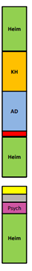 39
Aufgabenübertragung an Schule
Umsetzung im  Kooperationsvertrag: Abfrage Praxisplätze

Insbesondere wenn die Schule für einen Teil oder alle Schüler mit der Organisation der Praxiseinsatzstellen beauftragt wird, braucht sie hierzu nähere Informationen.
Zur Schaffung einer Grundverlässlichkeit und einer Standardisierung der Angaben unterschiedlicher Partner sehen die Formulierungshilfen Festlegungen in Form einer Anlage des Kooperationsvertrags vor. 
Diese ist nicht zwingend. Wird die Anlage von beiden Vertragspartnern nicht gewünscht oder als zu komplex erachtet, können andere Gestaltungen gewählt werden.
40
Aufgabenübertragung an Schule
Umsetzung im  Kooperationsvertrag – Abfrage Praxisplätze
Abfrage per Anlage
Festlegungen sollen als Planungshilfe dienen und arbeiten mit Bandbreiten.  
Die Anlage fasst alle angebotenen Einsatzbereiche des Trägers  (z.B. akute stat. Pflege, Psychiatrie), ggf. in mehreren Einrichtungen (z.B. Pflegeheim + Pflegedienst) zusammen. 
Vor dem Beginn jedes neuen Ausbildungsgangs ist nicht nur die tatsächliche Zahl der Auszubildenden festzulegen, sondern die Schule kann auch die aktuell verfügbaren Praxisplätze abfragen.
41
Aufgabenübertragung an Schule
Umsetzung im  Kooperationsvertrag: Abfrage Praxisplätze
Abfrage per Anlage
Bandbreite Auszubildende des TPA (Min – Max).
Praxisplätze für die eigenen Auszubildenden des TPA (vollständige Abdeckung bzw. maximale Anzahl)
42
Aufgabenübertragung an Schule
Umsetzung im  Kooperationsvertrag: Abfrage Praxisplätze
Abfrage Praxisplätze per Anlage
Bereitstellung von Praxisplätzen für andere TPA(Angabe von einer Bandbreite: Untere Bandbreite wird grundsätzlich zugesagt, obere Bandbreite hängt von Gegebenheiten ab, z.B. Anzahl der eigenen Azubi)
43
Aufgabenübertragung an Schule
Aufgabenübertragung – Verträge mit Praxisstellen
Abschluss von Kooperationsverträgen mit  Praxiseinsatzstellen 
Wenn die Schule mit der Organisation der praktischen Ausbildung beauftragt ist, liegt es nahe, sie auch mit dem Abschluss von Kooperationsverträgen mit anderen Praxisstellen zu beauftragen (z.B. Einrichtung der Behindertenhilfe für Kinder und Jugendliche)

Der Vertragsschluss erfolgt dann stellvertretend. 
Hierfür kann, aber muss kein eigenständiges Vollmachtformular ausgefüllt werden. Vertrag reicht.
44
Aufgabenübertragung an Schule
Aufgabenübertragung – Abschluss Ausbildungsverträge
Übertragung des Ausbildungsvertragsschlusses auf Schule Die Personalauswahl ist für den TPA sehr wichtig,       sie wird daher ungern aus der Hand gegeben. Denkbar ist aber eine kooperative Regelung:     -  Bewerberauswahlentscheidung im Konsens, 	-  Schule erledigt den „Verwaltungskram“ in Sachen          Ausbildungsvertragsabschluss.  
      Für stellvertretenden Abschluss des Ausbildungsvertrags 	erteilt der TPA der Schule eine Vollmacht.          Formulierungshilfen bieten Vorlage als Anlage an.
45
Aufgabenübertragung an Schule
Aufgabenübertragung – weitere Aufgaben
Können auch nicht in § 8 Abs. 4 PflBG explizit genannte Aufgaben des TPA auf Schule übertragen werden?
z.B.  Vermittlung von Praxisanleitern
z.B. Übertragung des Direktionsrechts/       Auszahlung Gehalt (Arbeitgeberfunktionen)
 Die Zulässigkeit der Übertragung von nicht explizit     genannten Aufgaben, wurde anfänglich teilweise      bezweifelt, ist aber laut Bundesamt für Familie und      zivilgesellschaftliche Aufgaben (BAFzA) gegeben.
46
Aufgabenübertragung an Schule
Aufgabenübertragung – weitere Aufgaben
Weitere Gestaltungsmöglichkeit: z.B.  Schule unterstützt TPA bei der Suche nach Praxisanleiter, wenn die Praxisstelle selbst keinen hat  z.B. wenn ambulanter Dienst als Einsatzstelle keine      eigenen Praxisanleiter mit Praxisanleiterquali. hat! Dies kann immer nur eine Notlösung sein – zumal beim     ambulanten Dienst ein Trio „auf Tour“ müsste (PFK,      Azubi + Praxisanleiter mit Berufserfahrung AD) Nicht ausgeschlossen ist, dass nichtstaatl. Schule selbst      Praxisanleiter anstellt und deren Dienstleitung anbietet.
47
Aufgabenübertragung an Schule
Aufgabenübertragung – weitere Aufgaben
Weitere Gestaltungsmöglichkeiten: z.B. Übertragung von Arbeitgeberfunktionen?
 Wird nur selten gewünscht sein, ist aber bei Schulen in      nichtstaatlicher Trägerschaft möglich In diesem Fall müssen im Kooperationsvertrag      zusätzliche Regelungen getroffen werden: 	z.B. zur  Auszahlung der Ausbildungsvergütung	z.B. zum Weisungsrecht gegenüber Azubi
48
Aufgabenübertragung an Schule
Vergütungsregelung bei Aufgabenübertragung:

Eine Aufgabenübertragung wird regelmäßig mit der Vereinbarung einer Vergütung einhergehen.
Vergütungshöhe + -struktur sind Verhandlungssache. 
Die Formulierungshilfen enthalten einen Platzhalter (Pauschale von ... EUR). Möglich ist auch ... EUR/Azubi.Wird ein Fixbetrag festgelegt, könnte er z.B.  analog zur Ausgleichszuweisung dynamisiert werden. Möglich wäre auch Vergütung in Form eines Bruchteils der Ausgleichs-zuweisung.
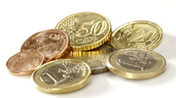 49
Aufgabenübertragung an Schule
Vertragsfreiheit bezüglich Aufgabenübertragung:
Die Schule kann mit unterschiedlichen TPA unterschiedliche Regelungen vereinbaren. 
Kann Schule Aufgabenübertragung zur Voraussetzung für den Abschluss des Schulvertrags machen?Staatliche Schule: Wäre nicht mit der Daseinsvorsorge-aufgabe der Schule vereinbar, Kontrahierungszwang. Nichtstaatliche Schulen: Diese unterliegen keinem Kontrahierungszwang, daher wohl faktische Steuerungsmöglichkeiten, sich bevorzugt TPA als Partner zu suchen, die bei einem bestimmten Aufgabenprofil mitmachen.
50
Kooperationsverträge Praxisstellen
Praktisch alle TPA werden Kooperationsverträge mit anderen Trägern über Praxiseinsatzstellen abschließen müssen.
Zwei Vertragskonstellationen: 
Träger der Praxisstelle bildet selbst nicht aus
Zwei TPA tauschen Azubis aus.
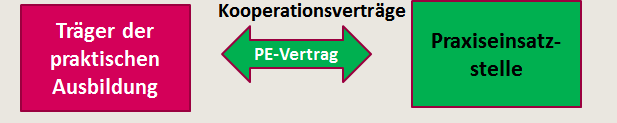 51
Geeignete Praxiseinsatzstellen
Pädiatrie-Pflichteinsatz: 

SM und KM haben eine Positivliste veröffentlicht, welche Einrichtungen als Praxisstelle geeignet erachtet werden 
Der Pflichteinsatz muss den Azubi altersgruppenspezifische Besonderheiten vermitteln können, insbes.: 
Interaktion mit Kinder und Jugendlichen
Interaktion mit Betreuenden/Bezugspersonen 
Entwicklung von Kindern und Jugendlichen.
52
Geeignete Praxiseinsatzstellen
Laut Liste werden für Pädiatrieeinsatz generell geeignet sein:
Pädiatrische Kliniken/Abteilungen, Geburtshilfe, Wochenstation, Sozialpädiatrische Zentren
Auch Krankenhausabteilungen, die die Vermittlung altersgruppenspezifischer Besonderheiten sicherstellen können
 Rehakliniken mit Angeboten für Kinder/Jugendliche
ambulante Kinderkrankenpflegedienste, Kinderkrankenpflege in Wohngruppen
Stationäre Pflegeeinrichtungen für heimbeatmete Kinder/Jugendliche
53
Geeignete Praxiseinsatzstellen
Für Pädiatrieeinsatz generell geeignet (Forts.):
Einrichtungen der Jugendhilfe mit Pflegefachkraft (PFK)
Sonderpädagogische Bildungs- und Beratungszentren mit PFK , einschl. sonderpädagogische Kindergärten
Ambulante und stationäre Einrichtungen  der Behindertenhilfe für Kinder/Jugendliche, vorzugsweise mit einer anleitenden PFK
Kinderhospize, SAPPV
54
Geeignete Praxiseinsatzstellen
Einzelfallausnahmen (z.B. für Kinderarztpraxis oder Kita)Lässt sich auf dieser Basis kein Pädiatrieplatz finden und wird damit die Ausbildung unmöglich, kann in Einzelfällen durch Genehmigung der Schulaufsichtsbehörde (zuständiges Regierungspräsidium) eine Ausnahme erteilt werden.
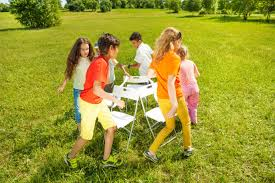 55
Geeignete Praxiseinsatzstellen
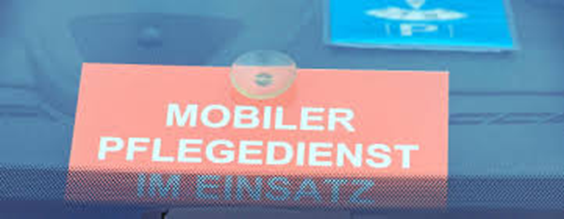 Pflichteinsatz ambulante Pflege: 

Als Praxisstelle definitiv geeignet sind ambulante Dienste (Wortlaut: SGB XI und SGB V)
Ambulanter Dienst muss eine Praxisanleitung nach § 4 III PflAPrV sicherstellen (berufspädagogische Qualifikation von 300h/200h + 24 h Fortbildung jährlich)!
Wenn dies nicht möglich ist: Kann als Notlösung ein externer PA tätig werden? Bislang keine Vorgabe, dass PA Angestellter der Einrichtung sein muss. Allerdings müsste ein Trio „auf Tour“(PFK, Azubi + Praxisanleiter mit ambulanter Berufserfahrung)...
56
Geeignete Praxiseinsatzstellen
Pflichteinsatz ambulante Pflege: 

Geeignetheit von Krankenhaus-Institutsambulanzen für Pflichteinsatz?
Nach Gesetzeswortlaut für einen Anteil des Einsatzes (ambulante Akutpflege) denkbar - § 7 Abs. 1 PflBG
Aber: Bund-Länder-Arbeitsgruppe Pflegeberufe hat Zulässigkeit verneint. 
Um Ausbildungsplätze nicht zu verlieren, sollte über Ausnahmen/Alternativen nachgedacht werden. Bis auf weiteres muss aber davon ausgegangen werden, dass Krankenhausambulanzen nicht geeignet sind.
57
Geeignete Praxiseinsatzstellen
Pflichteinsatz allgemeine Akutpflege in stationären Einrichtungen: 

Keine Geeignetheit von Reha-Kliniken.
Kann der Pflichteinsatz allgemeine Akutpflege vollständig in einer pädiatrischen Klinik oder Psychiatrie absolviert werden?
 Noch nicht abschließend geklärt.
58
Vertrag reine Praxisstelle
Allgemeine  Festlegungen: 

Träger der praktischen Ausbildung – Träger der Einsatzstelle
Geeignetheit der Einrichtung(en) mit Einsatzstelle(n)
Ausbildungsstunden/Woche bei der Einsatzstelle (z.B. 39 h)
Festlegung des Zeitpunktes der Zuweisung unter Berücksichtigung einer ausreichenden Vorlaufzeit
Versicherung über TPA, bestehende Versicherungen der Einsatzstelle bleiben unberührt
Abstimmung mit Schule, Praxisbegleitung als zwingender Bestandteil eines Pflichteinsatzes
59
Vertrag reine Praxisstelle
Welche Praxiseinsätze sind möglich?
a) Welche Pflichteinsätze 
allgemeine Akutpflege in stationären Einrichtungen
allgemeine Langzeitpflege in stationären Einrichtungen
allgemeine ambulante Akut- und Langzeitpflege
pädiatrische Versorgung
allgemeine-, geronto-, kinder- oder jugendpsychiatrische Versorgung 
 
b) Welche sonstigen Einsätze (Wahleinsätze) nach § 7 Abs. 2       i. V. m. Abs. 5 PflBG in den Bereichen
Rehabilitation
Hospizversorgung usw.
60
Vertrag reine Praxisstelle
Wie viele Einsatzstellen werden zur Verfügung gestellt?
für ........... Auszubildende pro Ausbildungsgang (Alternativen: pro Kalenderjahr/im Jahr 20xx )
Alternative 1: Die Anzahl der gleichzeitig besetzbaren Einsatzstellen beträgt max. ............ Plätze
Alternative 2: Angabe einer Bandbreite von Plätzen in Form einer Anlage  + Abfrage der genauen Einsatzplätze vor Beginn des jeweiligen Ausbildungsganges (Alt. Kalenderjahres)
61
Vertrag reine Praxisstelle
Aufgaben des Trägers der praktischen Ausbildung: 

Hinweis der Azubis auf
Fachliches Weisungsrecht der Einsatzstelle
Einhaltung von Datenschutz/Schweigepflicht/ Betriebsgeheimnissen
62
Vertrag reine Praxisstelle
Aufgaben Einsatzstelle: 

Freistellung für Unterricht + Beachtung Arbeitsschutz
Erstellung qualifizierter Leistungseinschätzung am Ende des Einsatzes Sinnvoll: Einigung auf eine Vorlage hierfür 
Bei nachzuholenden versäumten Stunden – Einigung von TPA, Einsatzstelle und Schule auf Ort und Zeit der Nachholung
Information des TPA über besondere Vorkommnisse im Rahmen des praktischen Einsatzes, unentschuldigtes Fehlen, Dienstverfehlungen
63
Vertrag reine Praxisstelle
Aufgaben Einsatzstelle: 

Gewährleistung der Praxisanleitung von 10 % der Einsätze durch eine geeignete Person (Gesetzl. Vorgabe!)
64
Vertrag reine Praxisstelle
Vergütung für den Praxiseinsatz: 

Ob und in welcher Höhe der TPA die Einsatzstelle an der Ausgleichszuweisung aus dem Ausbildungsfonds beteiligt, muss im Einzelfall verhandelt werden. 
Eine Weiterleitung von Teilen der Ausgleichszuweisung ist insbesondere dann erforderlich, wenn die Einsatzstelle ausschließlich für die Azubi des TPA Praxisanleiter qualifizieren und vorhalten muss. 
Die Formulierungshilfen enthalten nicht abschließende Gestaltungsbeispiele. Denkbar wäre z.B. auch die Finanzierung konkreter Praxisanleiterqualifizierungs-maßnahmen.
65
Vertrag reine Praxisstelle
Vergütung für den Praxiseinsatz: 

Bsp.: Fixe Stundenpauschale für die Pflichtstunden (also z.B. 400 h x ... EUR)Möglich wäre dabei eine Fortschreibung entsprechend der Entwicklung der vom Fonds gezahlten Pauschale für die Kosten der praktischen Ausbildung. 
Möglich wäre auch: Anteilige Beteiligung an o.g. Pauschale oder sogar einer speziellen Praxisanleitungspauschale, falls eine solche in BW explizit vereinbart werden sollte. Aus einem jährlichen Betrag kann durch die durchschnittlich 866 Pflichteinsatzstunden/Jahr ein Stundensatz gebildet w.
66
Vertrag mit „Azubitausch“
Bilden beide Vertragspartner aus und schicken sich wechselseitig Azubi, ist dies bei der Vertragsgestaltung zu berücksichtigen. 
Der Austausch setzt dabei nicht voraus, dass die Zahl der Auszubildenden deckungsgleich ist! Es reicht dass zumindest ein Azubi geschickt wird. Bsp: Träger A (Krankenhaus) schickt 5 Azubi zum Träger B (ambulanter Dienst), Träger B (ambulanter Dienst) schickt 2 Azubi zum Träger A (Krankenhaus).
Statt zweier „einfacher“ Einsatzstellenverträge gibt es einen Vertrag, der beide Vertragspartnern als entsendende Stelle und als Einsatzstelle berücksichtigt.
67
Vertrag mit „Azubitausch“
Sinnvoll: Gemeinsame Abstimmung bei der Planung der Praxiseinsätze, ggf. unter Berücksichtigung der Empfehlungen einer koordinierenden Stelle (Formulierung wie beim Schulvertrag)
Wochenstunden bei Träger A und bei Träger B 
Einsatzbereiche bei Träger A und bei Träger B 
Zahl der Praxisstellen bei Träger A und bei Träger B – da komplexer, am Besten in Form einer Anlage
Möglichkeit der Verrechnung bei der Vergütung – Entweder großzügige Aufhebung der Kosten oder Spitzausgleich (im Bsp: 5 Azubi - 2 Azubi = Vergütung für 3 Azubi)
68
Verbundvertrag
Der Verbundvertrag ist eine vertragliche Regelung für einen gesamten Ausbildungsverbund. Er kombiniert als Netzwerkvertrag den Schulvertrag mit Praxiseinsatzverträgen mit gleich mehreren TPA  – er weist damit auch die größte Komplexität auf („Königsklasse“).
Der Verbundvertrag ist ein mehrseitiger Vertrag, bei dem sich alle Partner auf die gleichen Bedingungen einlassen. 	Es können auch Ausbildungsverbünde ohne einen 	Verbundvertrag gebildet werden – dann müssen aber alle 	Vertragsbeziehungen zweiseitig geregelt werden!
69
Verbundvertrag
Der Verbundvertrag ermöglicht einen einheitlichen Standard, wobei Abweichungen per Einzelvertrag ausdrücklich zugelassen werden können.
Der Verbundvertrag macht besonders dann Sinn, wenn ein Partner im Auftrag aller die Einsatzplanung übernimmt. 
Innerhalb eines Verbundvertrags sind jedoch unterschiedliche Gestaltungen möglich – eine Aufgabenübertragung an die Schule ist nicht zwingend.  
Die Formulierungshilfen für den Verbundvertrag lassen die Kooperationen mit „reinen“ Praxisstellen außen vor.
70
Verbundvertrag
Besonderheiten des Verbundvertrags (Formulierungshilfe) 
Es gibt „Gründungpartner“, aber auch die Möglichkeit eines späteren Beitritts 
       zu regeln ist, ob jeder Partner oder z.B. nur die Schule   	     einem späterem Beitritt zustimmen muss.  
Kündigt ein einzelnes Mitglied, wird der Verbund grundsätzlich fortgesetzt. Die anderen Mitglieder bekommen aber ein Sonderkündigungsrecht, falls sie in diesem Fall nicht im Verbund bleiben wollen.   

Ein vor Kündigung begonnener Ausbildungsgang muss von allen Kooperationspartnern zu Ende geführt werden!
71
Verbundvertrag
Besonderheiten des Verbundvertrags (Formulierungshilfe) 
In einem Verbund, der funktionieren soll, spielt eine zentrale Abstimmung der Praxiseinsätze eine große Rolle.  Planungsebenen 1 – 3 (vgl. Folie...)Sofern es eine koordinierende Stelle gibt (z.B. regional), sollten deren Empfehlungen Beachtung finden.
72
Verbundvertrag
Besonderheiten des Verbundvertrags (Formulierungshilfe)
Alle an dem Verbund beteiligten TPA machen Angaben zur Bandbreite ihrer Auszubildenden der Einsatzstellen,
die sie für ihre eigenen Auszubildenden gewährleisten können
die sie Verbundpartnern zur Verfügung stellen können.

 ... Wochen/Monate vor Beginn eines Ausbildungsganges     sind konkrete Angabe zu machen.
73
Verbundvertrag
Besonderheiten des Verbundvertrags (Formulierungshilfe)
Soweit für Praxiseinsätze Verträge mit Trägern von Einsatzstellen abzuschließen sind, müssen mit diesen zusätzliche Verträge abgeschlossen werden („einfache“ Praxisstellenverträge) Die am Verbund beteiligten TPA können dies selbst       machen oder die Schule wird hiermit im Rahmen einer       Aufgabenübertragung beauftragt.
74
Verbundvertrag
Bildung eines Verbundbeirates (Formulierungshilfe)
Als zentral steuerndes Gremium kann ein Verbundbeirat Sinn machen, bestehend z. B.  aus
dem Leiter der Pflegeschule
einer vom Lehrerkollegium gewählten hauptamtlichen Lehrkraft
einem Vertreter je Träger der praktischen AusbildungAusbildungsverbünde können einen sehr großen Mitgliederkreis bekommen (> 50 Mitglieder)
Hat der Verbund sehr viel Mitglieder, muss eventuell eine weitere Eingrenzung stattfinden oder ein Arbeitsausschuss gebildet werden.
75
Vielen Dank für die Aufmerksamkeit
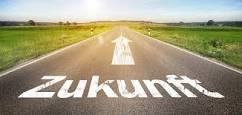 76